Гимназия 1505, СП6а
Орден красной звезды:чей ты?
Фёдорова Ирина 8А
Москва, 2015
Орден в гимназии
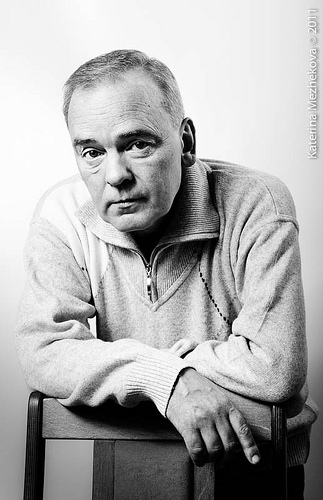 Орден Красной Звезды №2250366 в музей гимназии 1505 попал из рук Ю.Б.Пирятинского. В этом году ему бы исполнилось 60 лет, и это проект мы делаем в том числе в честь этой памятной даты
Орден Красной Звезды
Один из самых распространенных и почетных орденов Советского Союза
Во время ВОВ было произведено около 3 млн. награждений (вручался с 1930 по 1991 г)
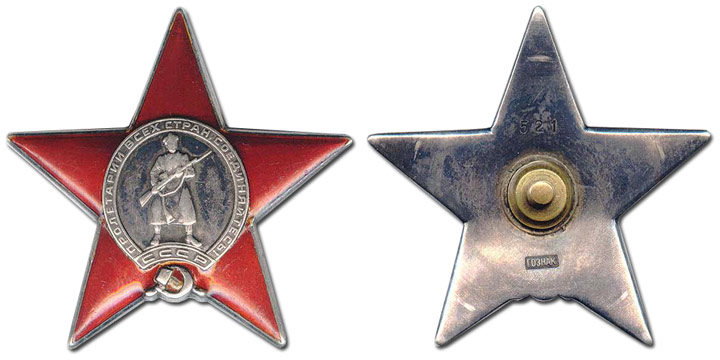 Кому вручали?
Военнослужащие:
Советской Армии
Военно-Морского Флота
пограничных и 
внутренних войск
 иностранных государств
А также гражданские лица
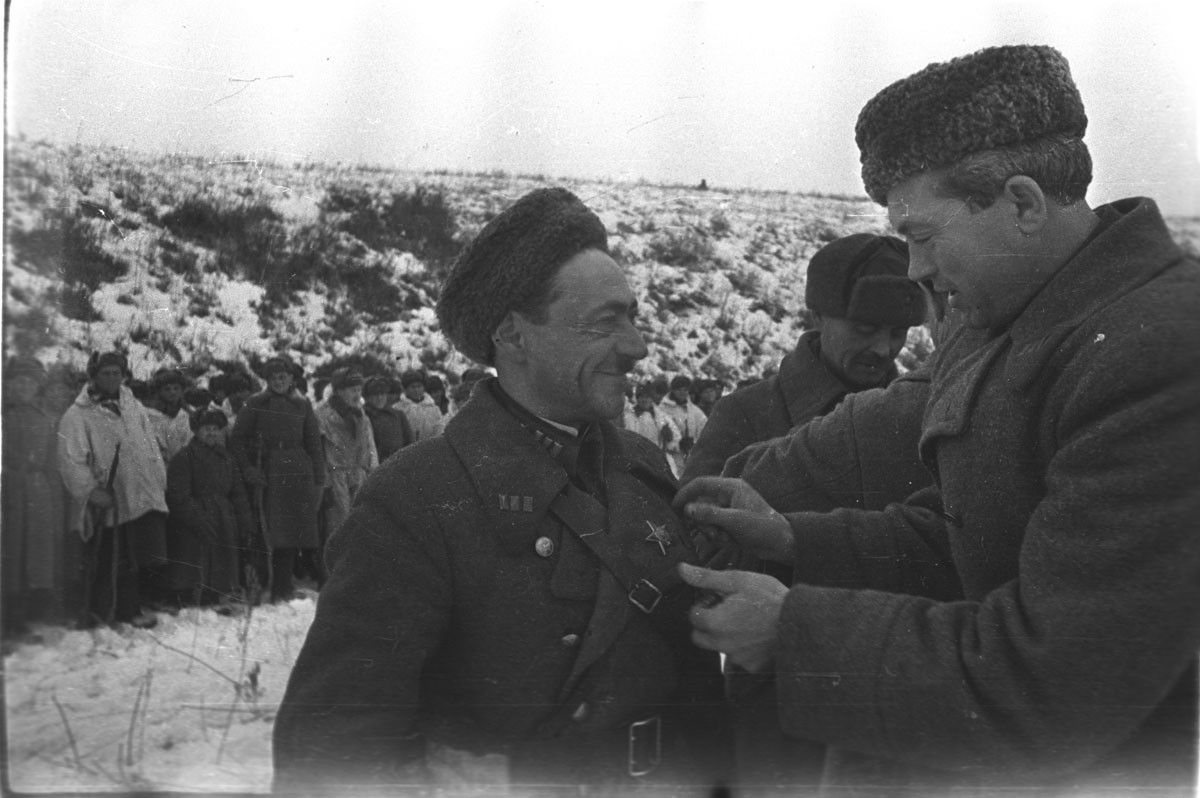 История
Первое награждение:  маршал Советского Союза, кавалер Ордена Красного Знамени №1 - В.К. Блюхер
Последнее награждение: мичман В.Л. Разумович
За что вручали: боевые заслуги 80%, выслуга лет 20% 
Массовость: около 3 млн ~ каждый пятый военный
6 раз - 5 человек, 5 раз - около 20 человек, 4 – 200 человек, 3 раза -  более 1000
«Рекордсмен»: Оноприенко Филипп Петрович – заслуженный летчик СССР
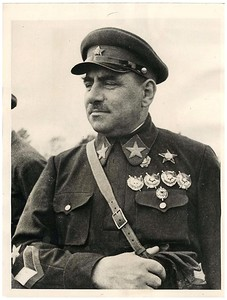 И стар и млад
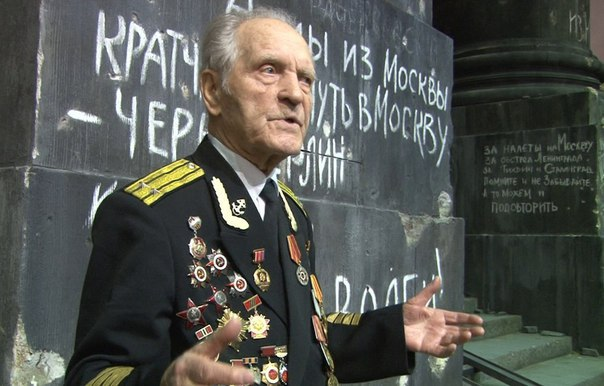 Николай Михайлович Беляев - последний штурман рейхстага
Сын полка, апрель 1942
У героев известных кинофильмов
«Место встречи изменить нельзя»
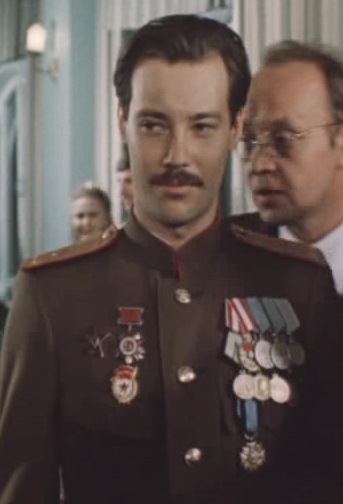 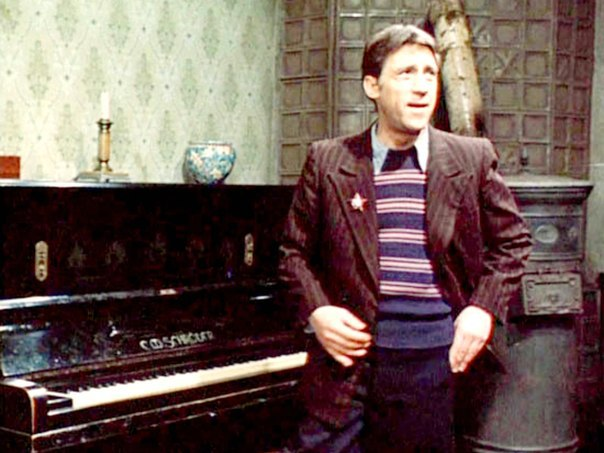 Владимир Шарапов
Глеб Жеглов
Наум Ефимович Сартан(1923-2009)
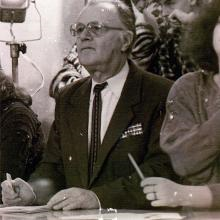 капитан зенитной батареи
награжден за личную храбрость и мужество, отличился при освобождении г. Киева
 закончил войну в Вене
директор школы 388 (1973-1986)
Леонид Ильич Бубер(1916—2005)
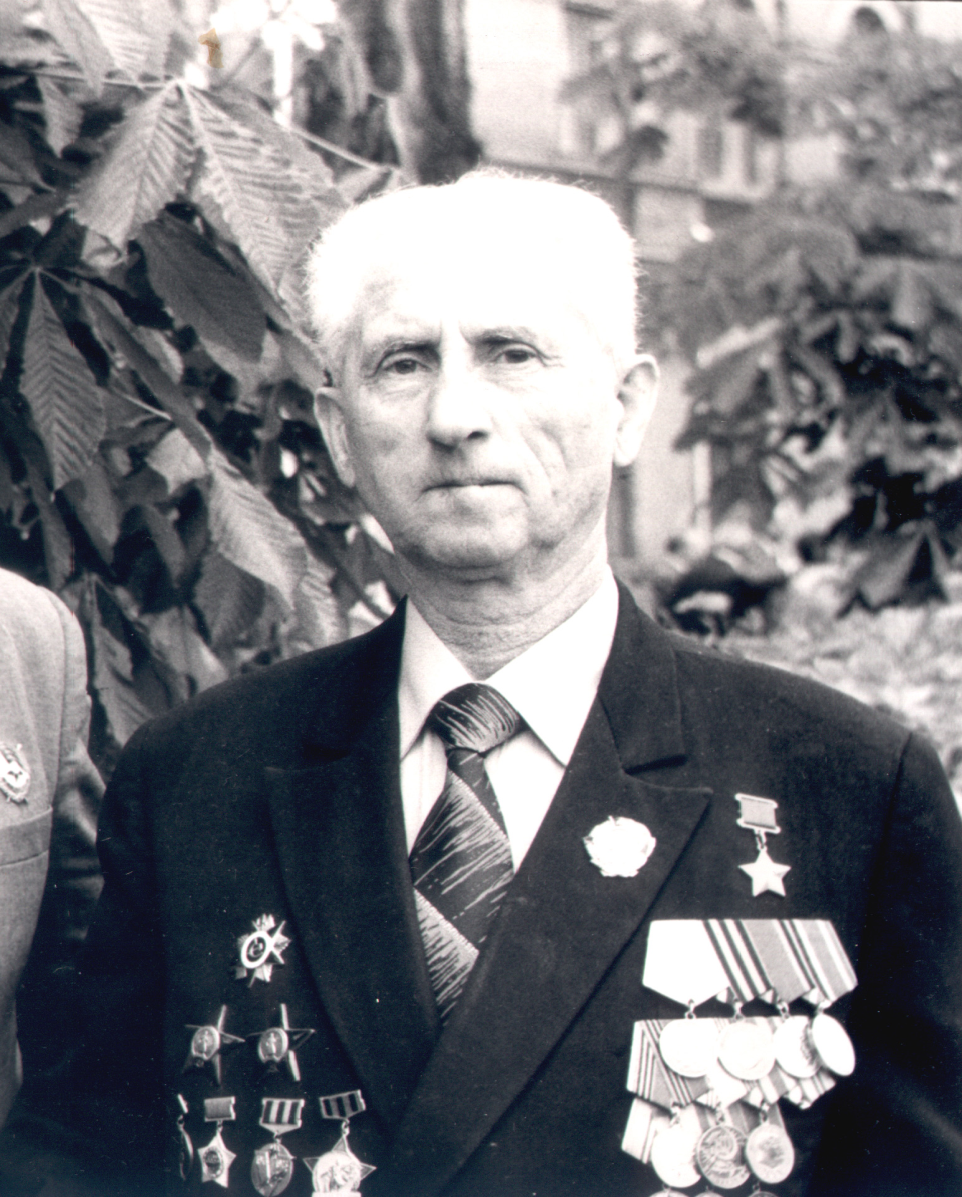 отец Л.Л.Бубер
 Герой Советского Союза, участник советско-финской и Великой Отечественной войны, закончил войну майором
Член Еврейского антифашистского комитета с 1945 - 1948 г.
Красной Звездой награжден дважды: за выслугу лет и битву на Курской косе
 21 июля 2011 года в Иерусалиме открыта первая мемориальная доска советских и российских военных в музее военной доблести - Л.И. Буберу
 После войны – учитель военного дела в Карбышевской школе
Василий Моисеевич Горбань(1918-1977)
Дядя Морозовой Е.Ю.
Генерал-Лейтенант, герой Советского Союза
Красной Звездой награжден дважды
Отличился в освобождении г. Таллина
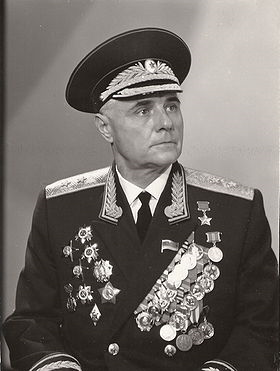 Ходченков Иван Семенович(1915-1966)
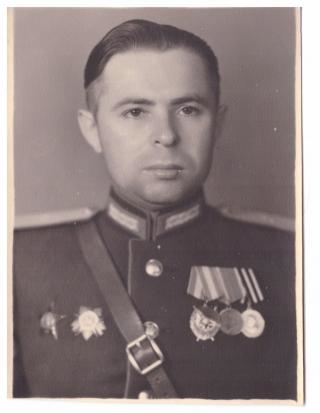 Дед И.П.Ошур
Начальник контрразведки, майор
Дважды награжден Орденом Красной Звезды за мужество и отвагу
 После войны – директор начальной школы и ПТУ
Турянский Михаил Григорьевич(1914-1967)
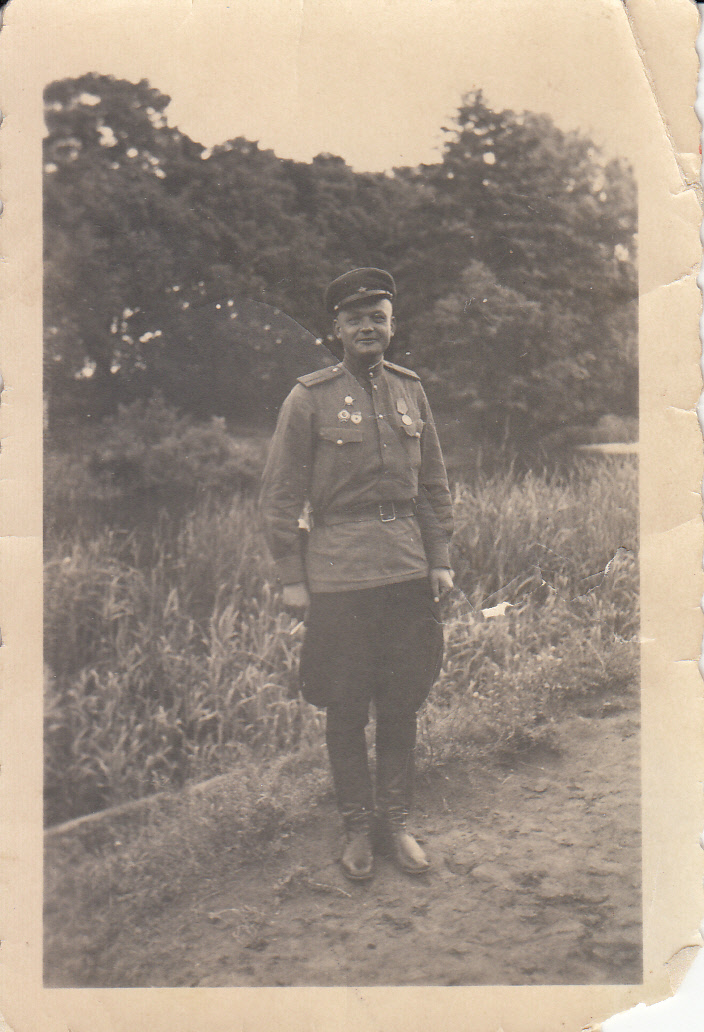 Дед Фалько А.П.
 Старшина батареи ракетной артиллерии (легендарная «Катюша»)
Был достоин ордена Красной Звезды за проявленное мужество
Заменил командира огневого взвода и своевременно дал залп по узлу противника
Также находясь под обстрелом, бесперебойно обеспечивал горячей пищей личный состав батареи
Никто не забыт,
ничто не забыто!